SOMERSET PURPOSE
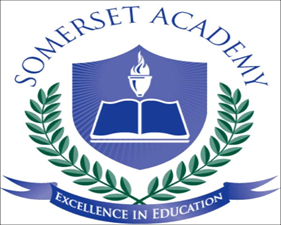 Somerset Academy, Inc. promotes a transformational culture that maximizes student achievement and the development of accountable, global learners in a safe and enriching environment that fosters high-quality education.
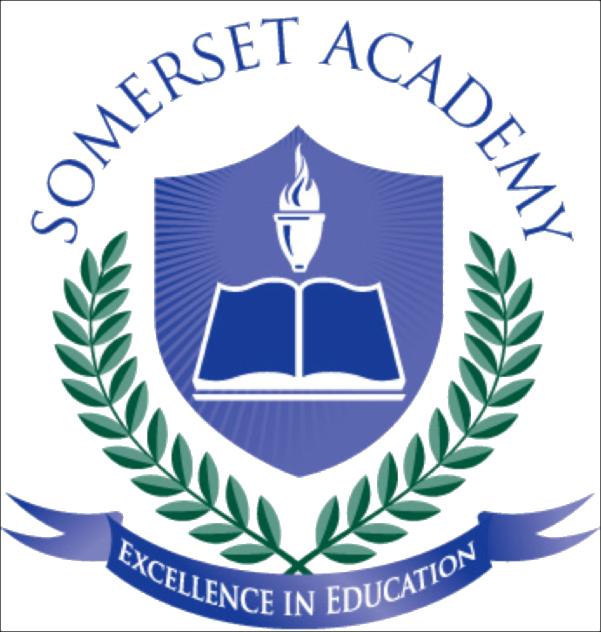 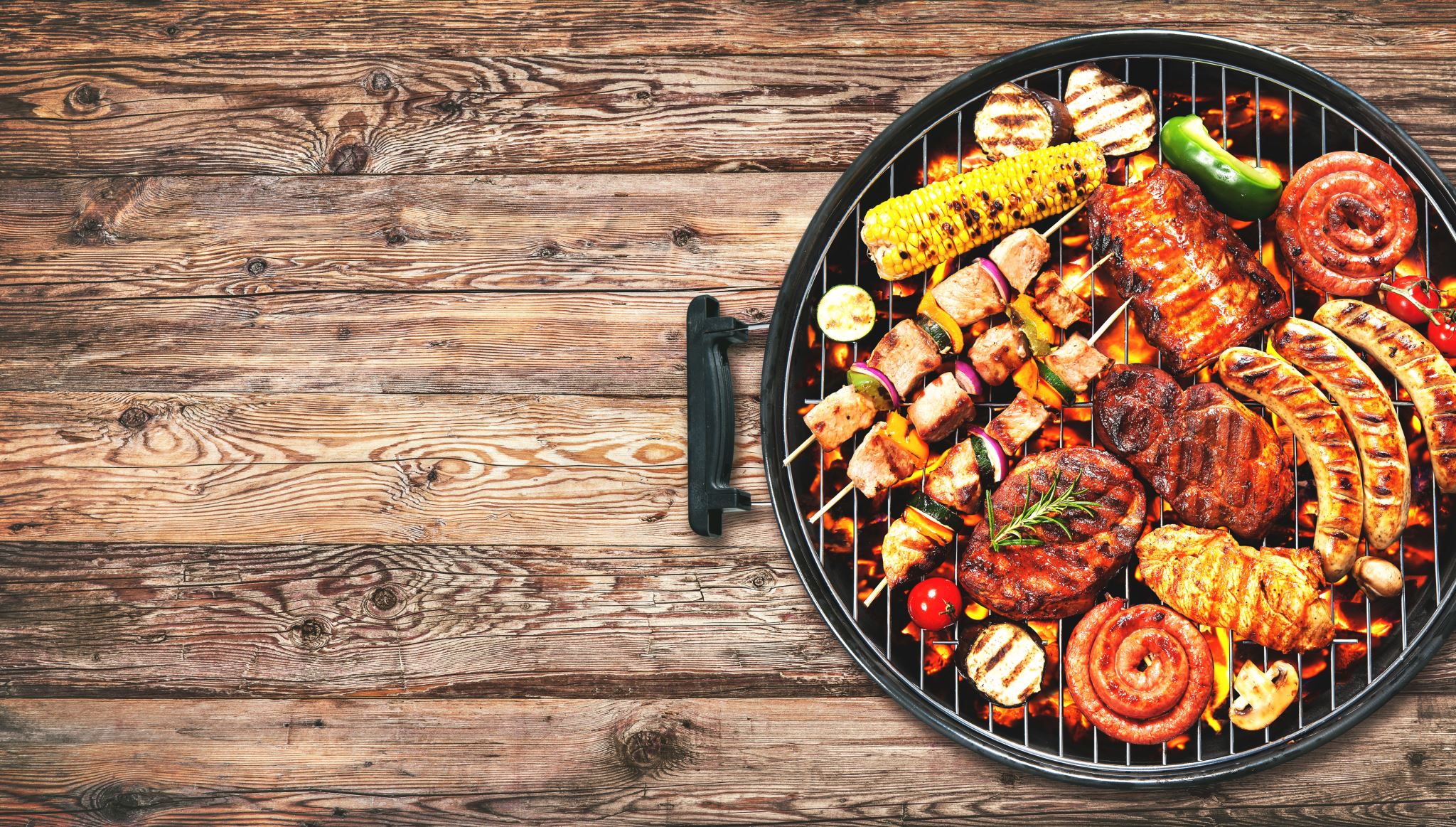 NO FOOD ON THE COURT
There is NO open food or liquid on the turf!!!

If you are caught, you will be having a meeting with the deans
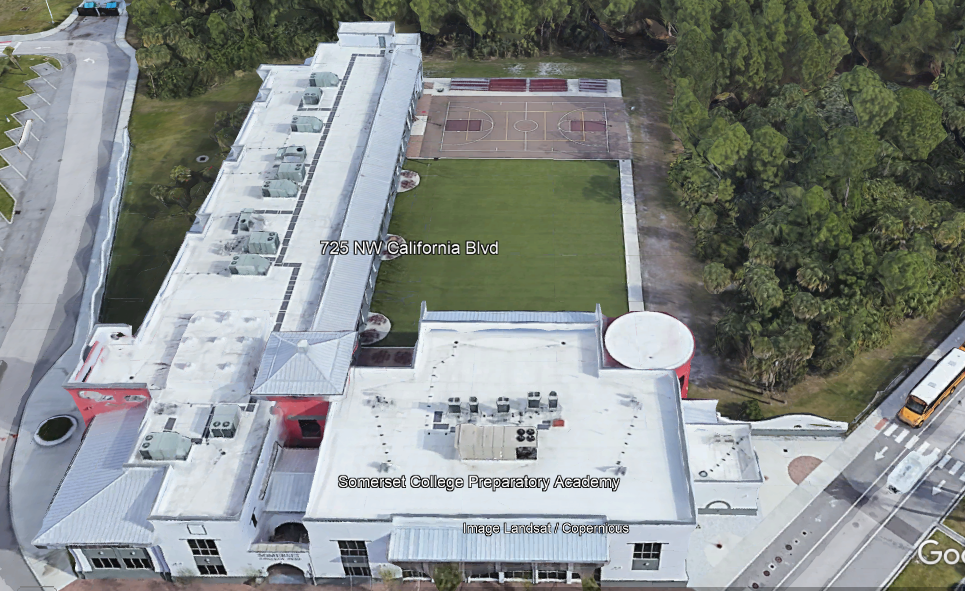 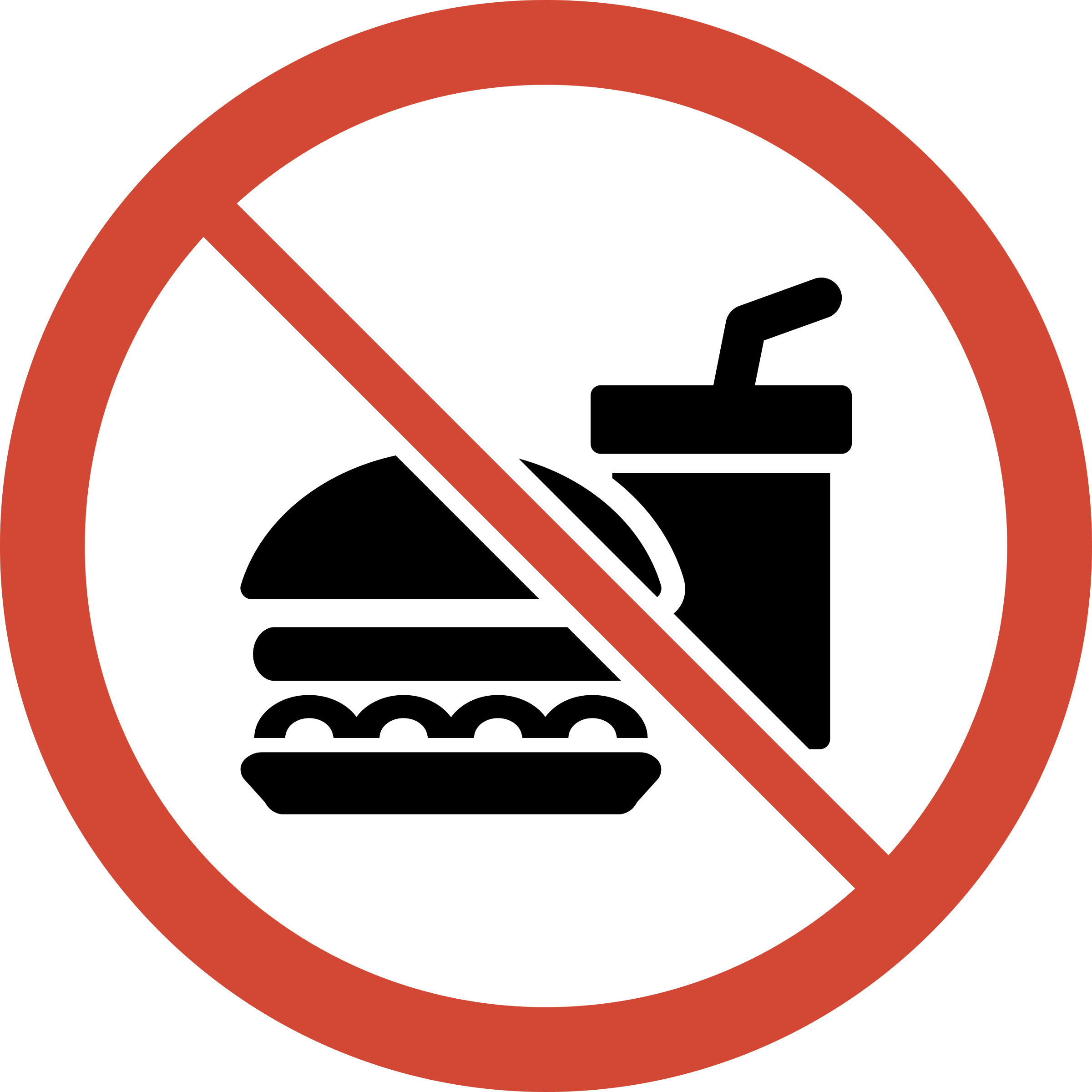 TURF!
Tutoring Schedule
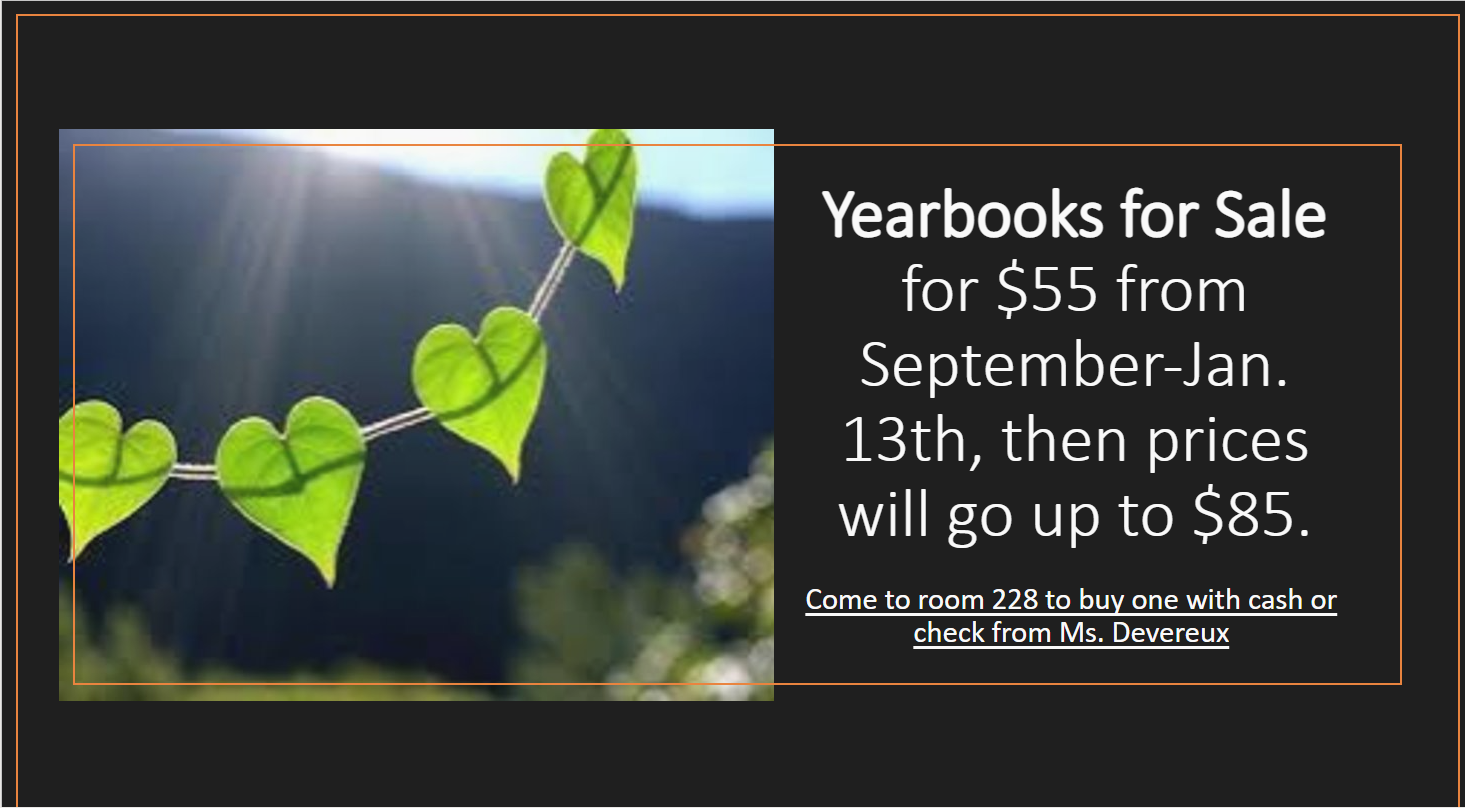 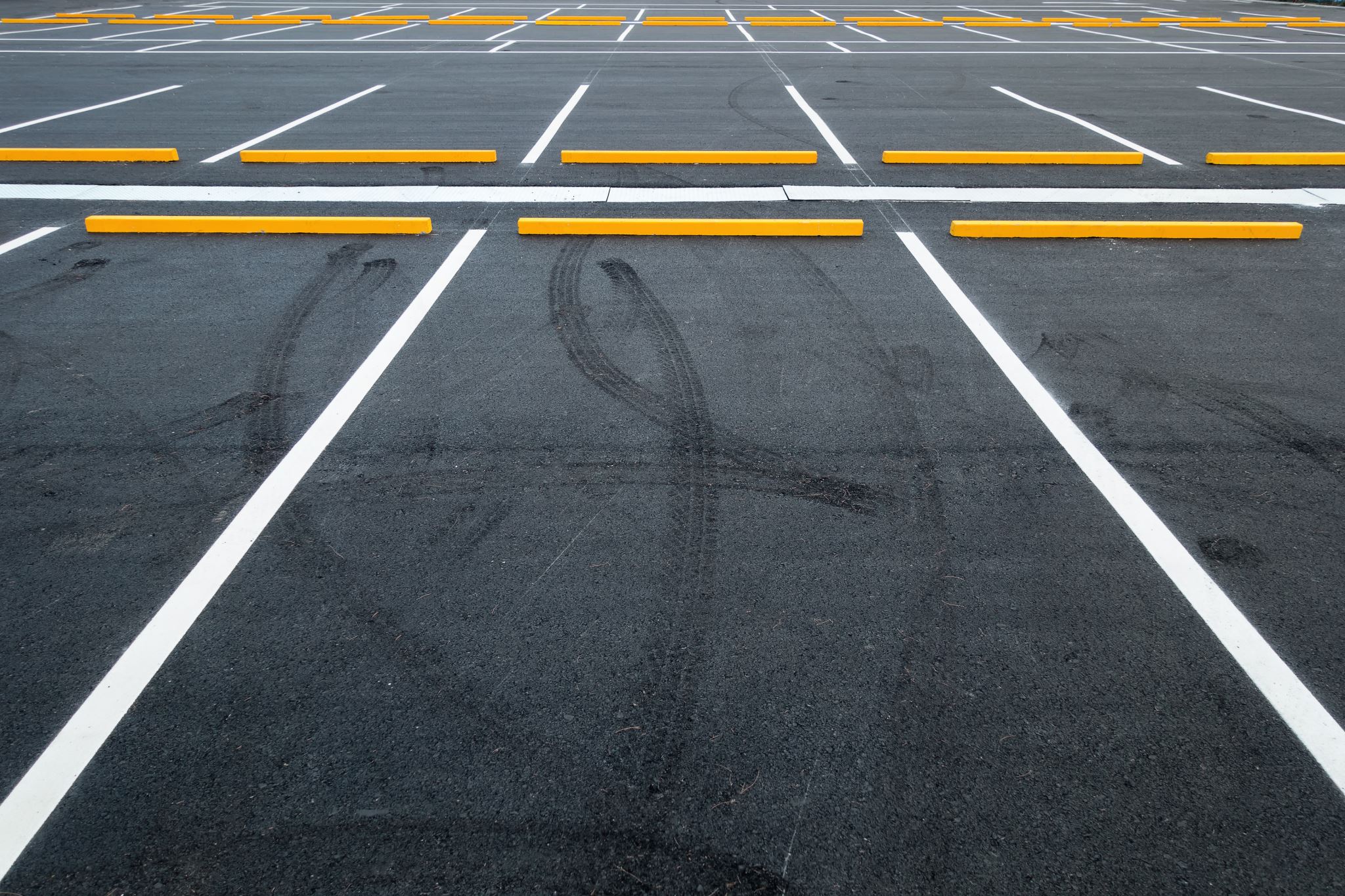 Student Parking
-Permits from 2021 – 2022 School year are no longer valid.
-Any permit number up to 0309 is NOT valid
Applications for 2022-2023 are available in the main office.

Bring completed application, $20 cash or check and your documents to 
Mrs. Ruiz at the Front Desk.
Attention Students
Do Not  Spray any Body Sprays , Perfumes or Cologne's in the Restroom or Locker rooms. Anyone caught will receive a Detention
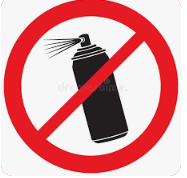 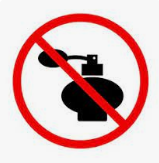 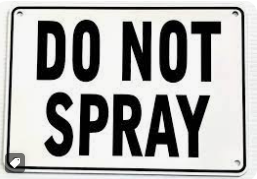 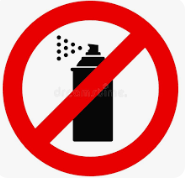 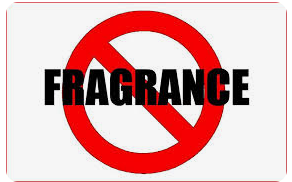 Dress Code Violations (Do Not Wear)
Non-Somerset Hoodies, Polos or Sweatshirts
Ripped or Frayed Jeans
Sweatpants, Joggers or Pajama Pants
Crocs or Slides
Discipline Matrix
2nd Offense
4th Offense
5th Offense
1st Offense
3rd Offense
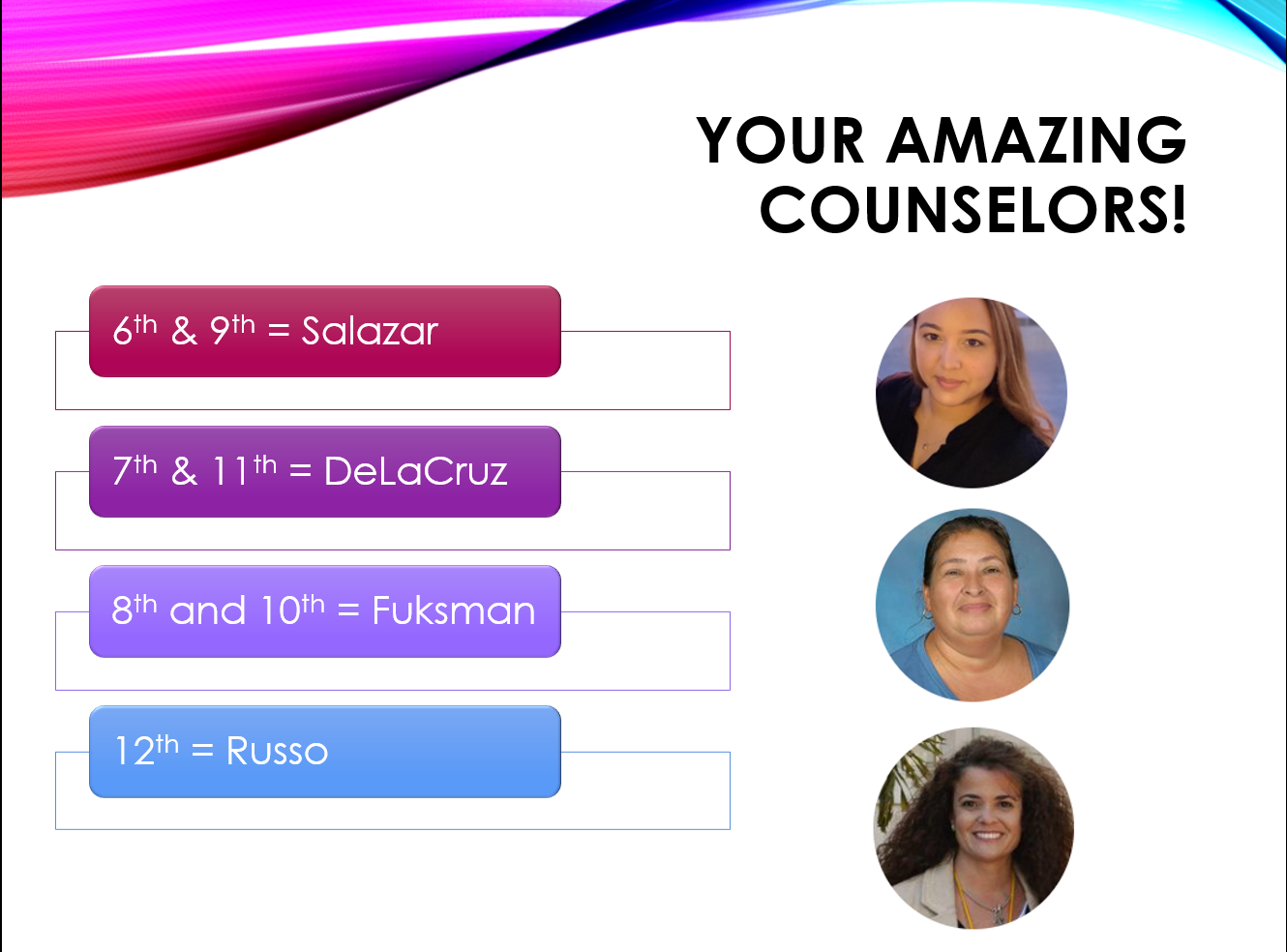 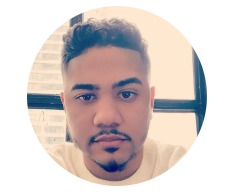 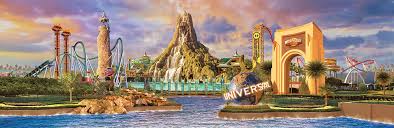 Gradventure    Interest    Meeting January 30(8th grade only)
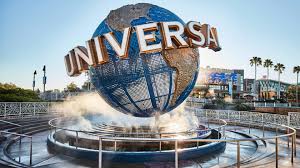 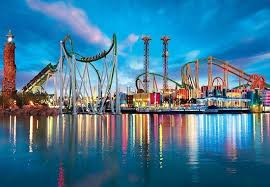 Trip on 
May 12-13,2023
With Mr. Horne and Ms. DeCesare
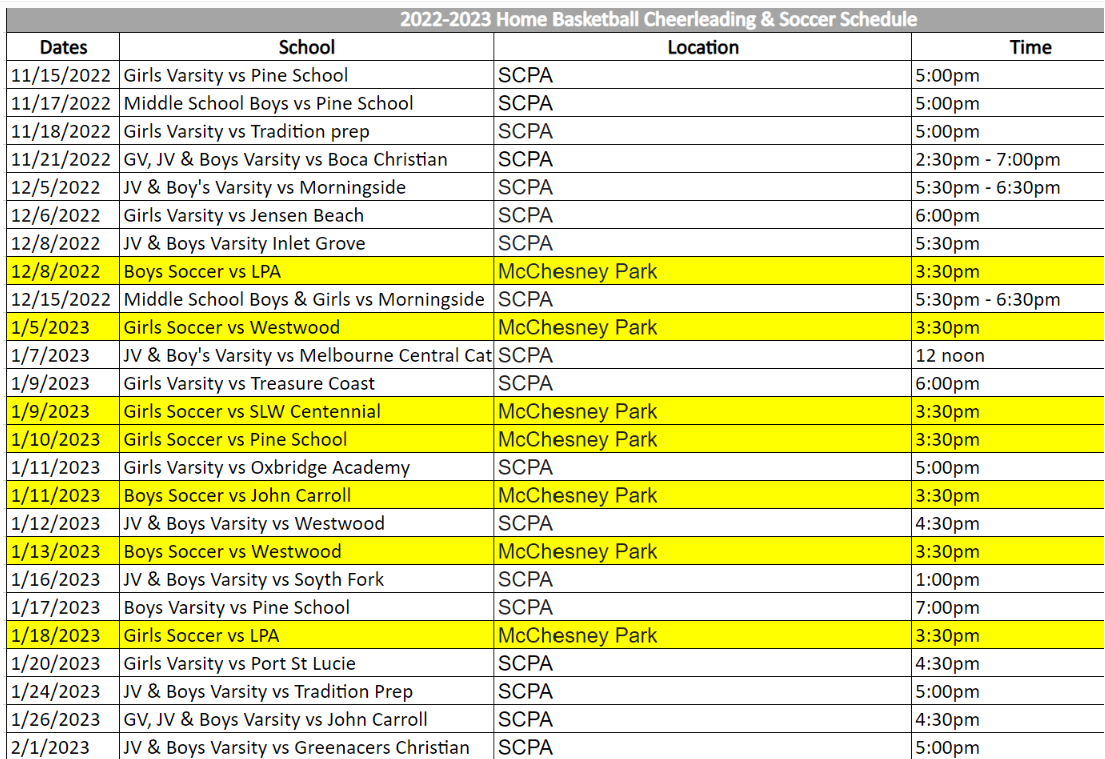 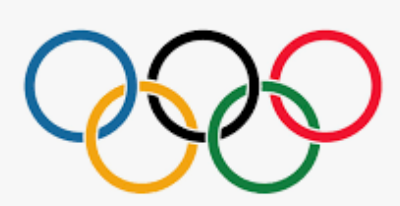 House Olympic Games
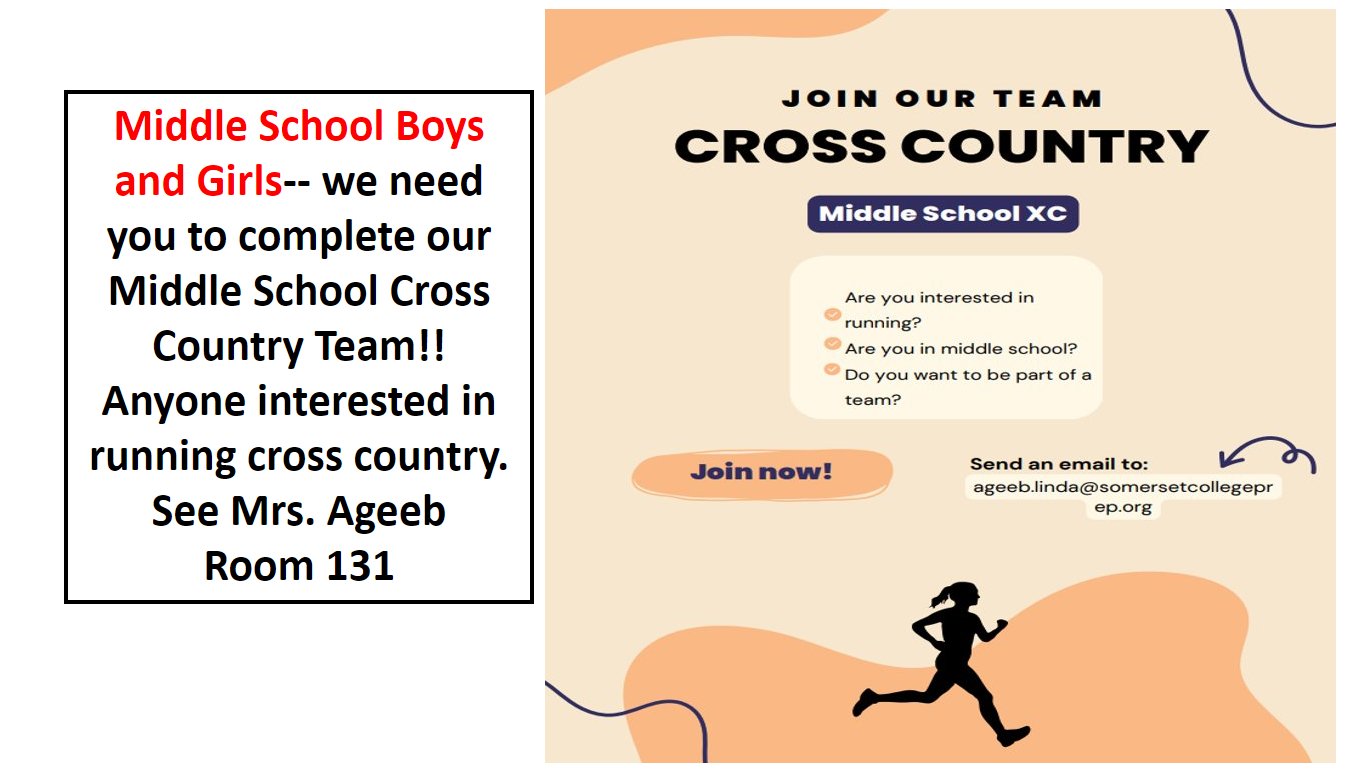 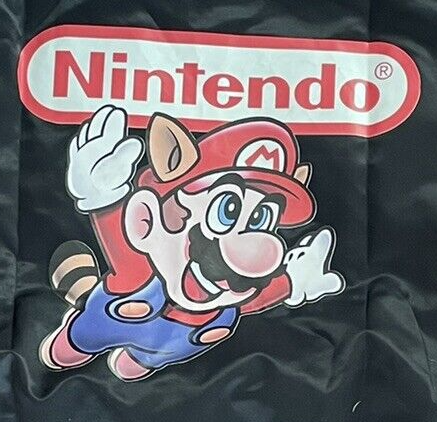 2023 Drama Production
The 2023 Drama Production will be            Power Line by Don Zolidis.

Use the QR code to sign up for auditions.  

Please read the instructions on the sign-up genius before selecting an audition slot.

If you have any questions, please talk to     Mr. Sinski in Room 168 before school or at lunch.
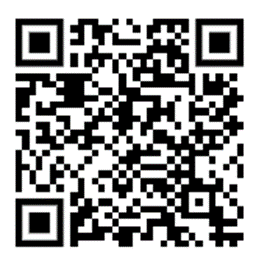 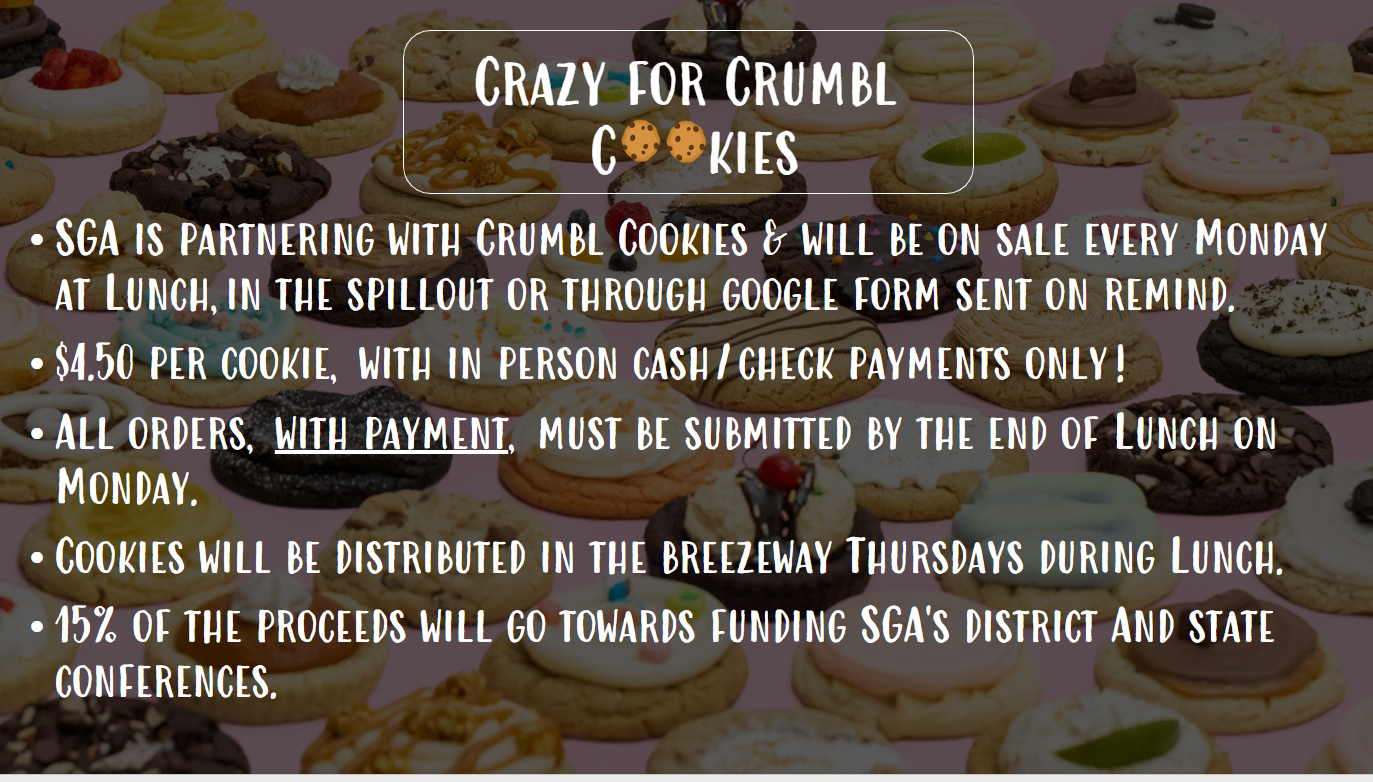 Attention Spartans
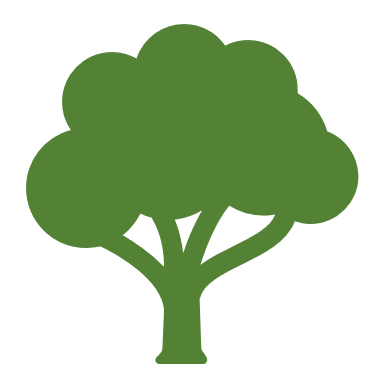 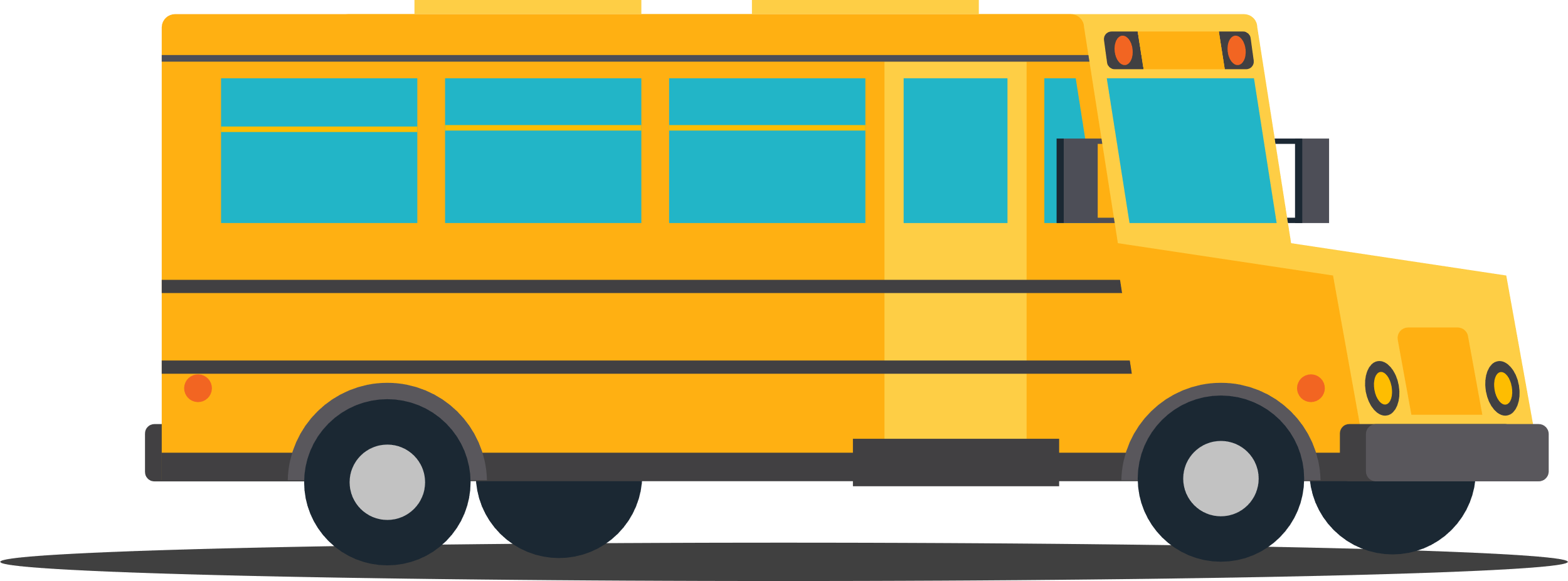 When:
Jan, 28
2023
SGA is hosting a bus wash.
Time: 
9:00 am to  
Finish
Where:
SCPA
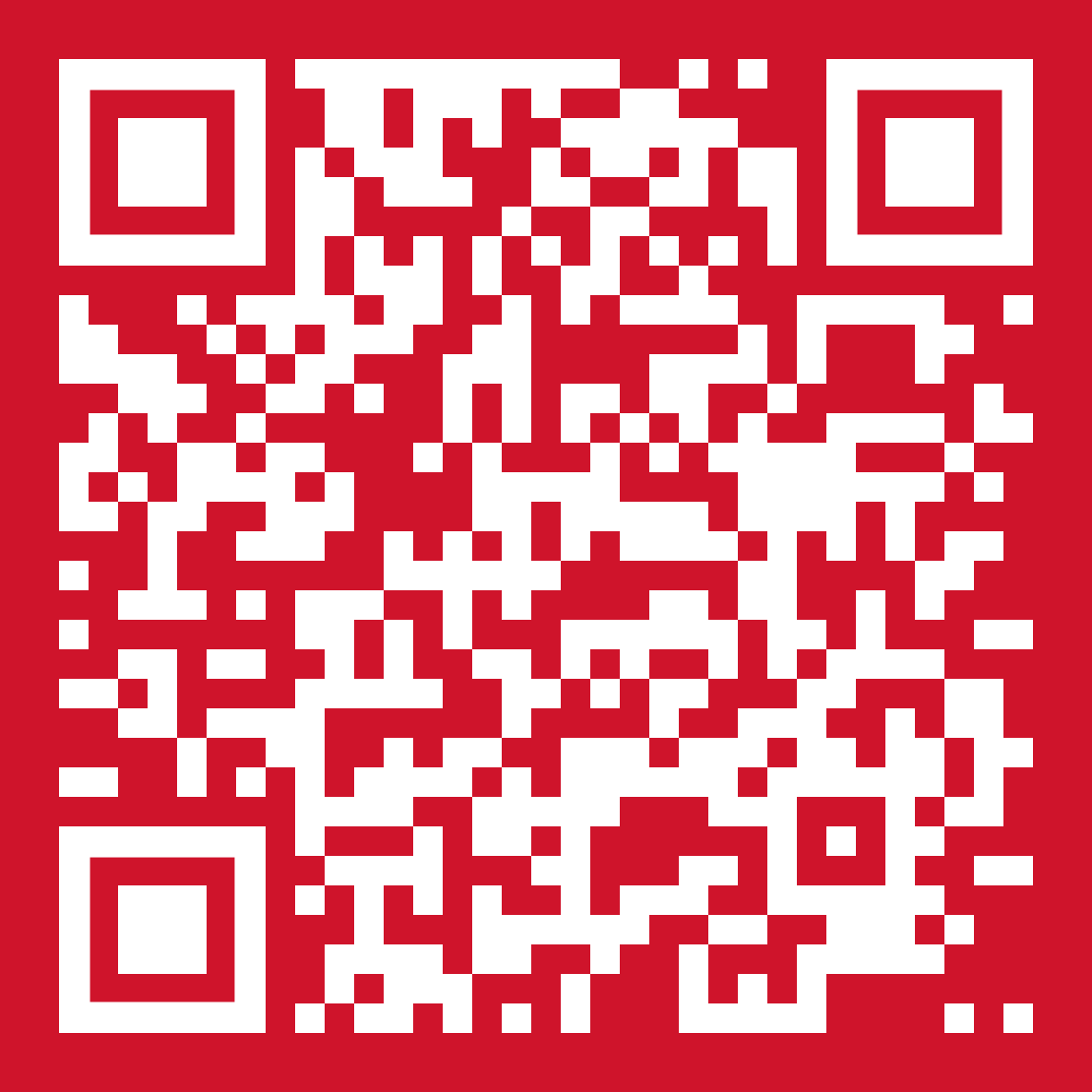 Students who want to participate or need service hours, scan the QR code to sign up.
Create a Greeting Card Scholarship
Scholarship is open to all high school, college, and university students. The only eligibility criteria is that students must be at least 14 years or older at the time of entry (so some middle school students may even be able to apply). Home-schooled students are also welcome apply.
There is no required  “theme,” but check out the Gallery website so that your card creation falls under one of the card lines featured.

The Gallery website states that while Christmas cards are their biggest sellers, birthday and anniversary cards are also popular. Have a penchant for sympathy or “get well” messages?  Those themes are also welcome. Be sure to browse the Gallery website for ideas, but also remember that their cards are targeted to a corporate clientele.

The main criteria looked at:
Overall aesthetic appeal
Quality of execution
Creativity and Originality
Successful incorporation of design elements
Appropriateness for use as a greeting card
Create a Greeting Card Scholarship
The applicant with the winning entry will receive a cash scholarship of $10,000 plus a $1,000 prize for their school!
The winner’s award is paid directly to the school they will/are attending.
The Contest ends at 11:59:59 p.m. ET, March 02, 2023.
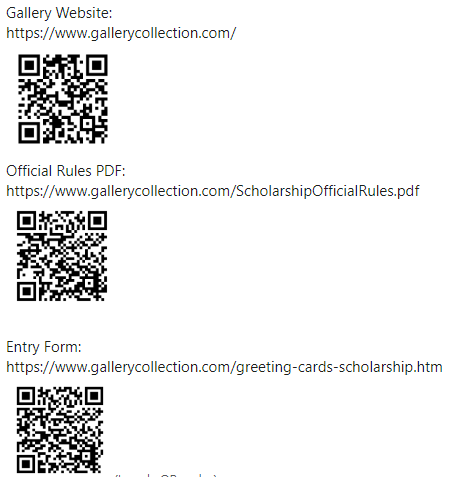 Stars and StripesTheme Night
Dress up in your patriotic colors and come help support your basketball Spartans against Tradition Prep on Jan 24th! 
School appropriate clothing required!
This is not a dress down
Tickets:
$2 with student ID
$3 children
$5 Adult
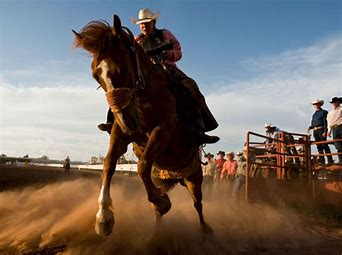 Cowboys And Cowgirls Theme Nights
Dress up for a rodeo and come support SCPA vs. John Carroll in their girl’s and boys’ basketball game on January 26, 2023.
School Appropriate Clothing is still Required! No Spurs!
Attire is only permitted for games, not for the school day!
Admission Prices 
$2 with student ID 
$3 children 
$5 adult
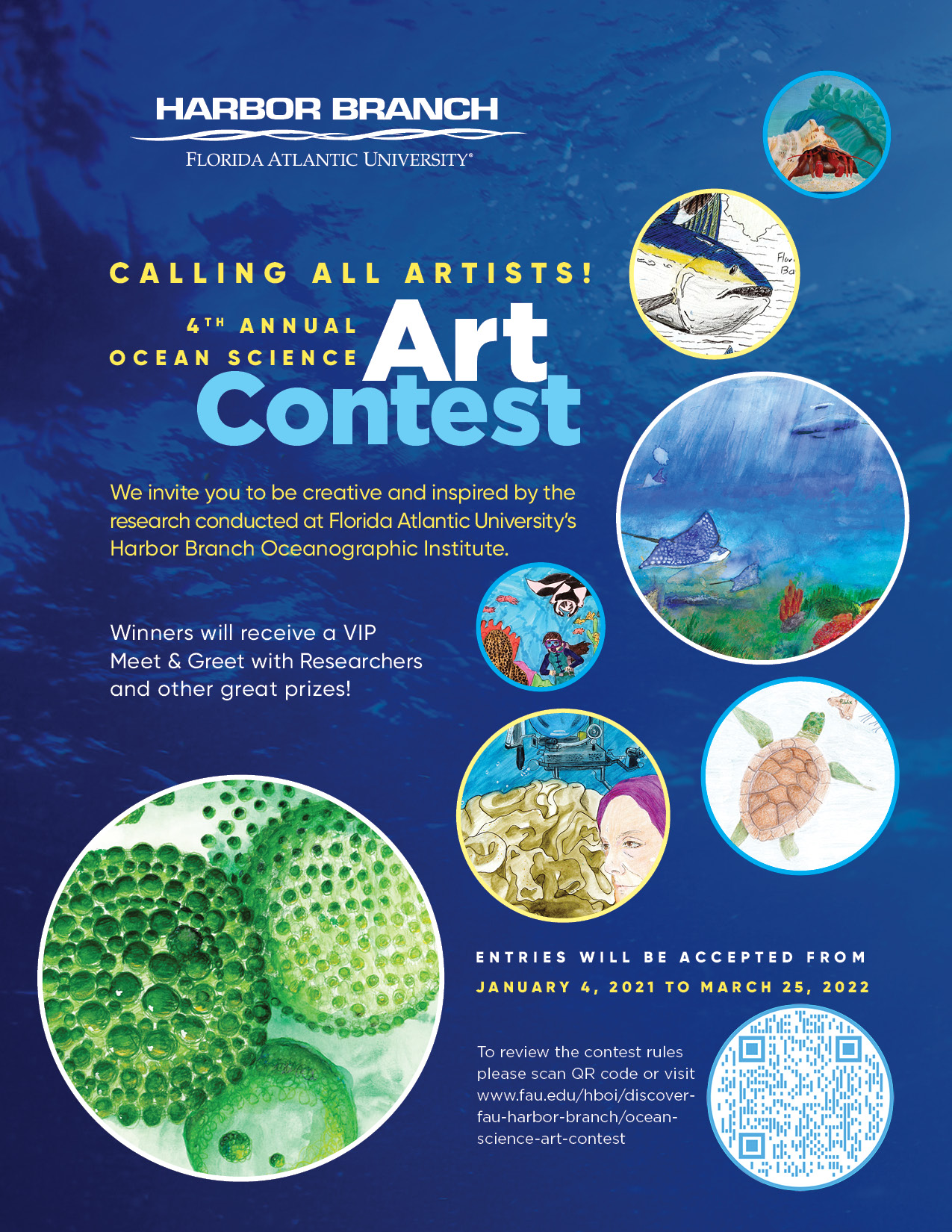 Calling all artists!

FAU’s Harbor Branch is accepting Ocean Science Art from September 5th, 2022 to March 17th 2023, but they haven’t gotten a chance to update their website yet!

Please come see Mrs. Perez in 235 or email her at perez.lindsey@somersetcollegeprep.org 

🏆K- 8th Grade Winner: “Harnessing the Power of Marine Sponges” by Trisha G., 7th grade
🏆High School Winner: “Coral” by Alex T., 12th grade
🏆 Adult Winner: “In Awe” by Linda S.
🏆People’s Choice Award Winner: “Tubed System” by Pjark S., 11th grade
More updates to come!!!
Calling all artists!
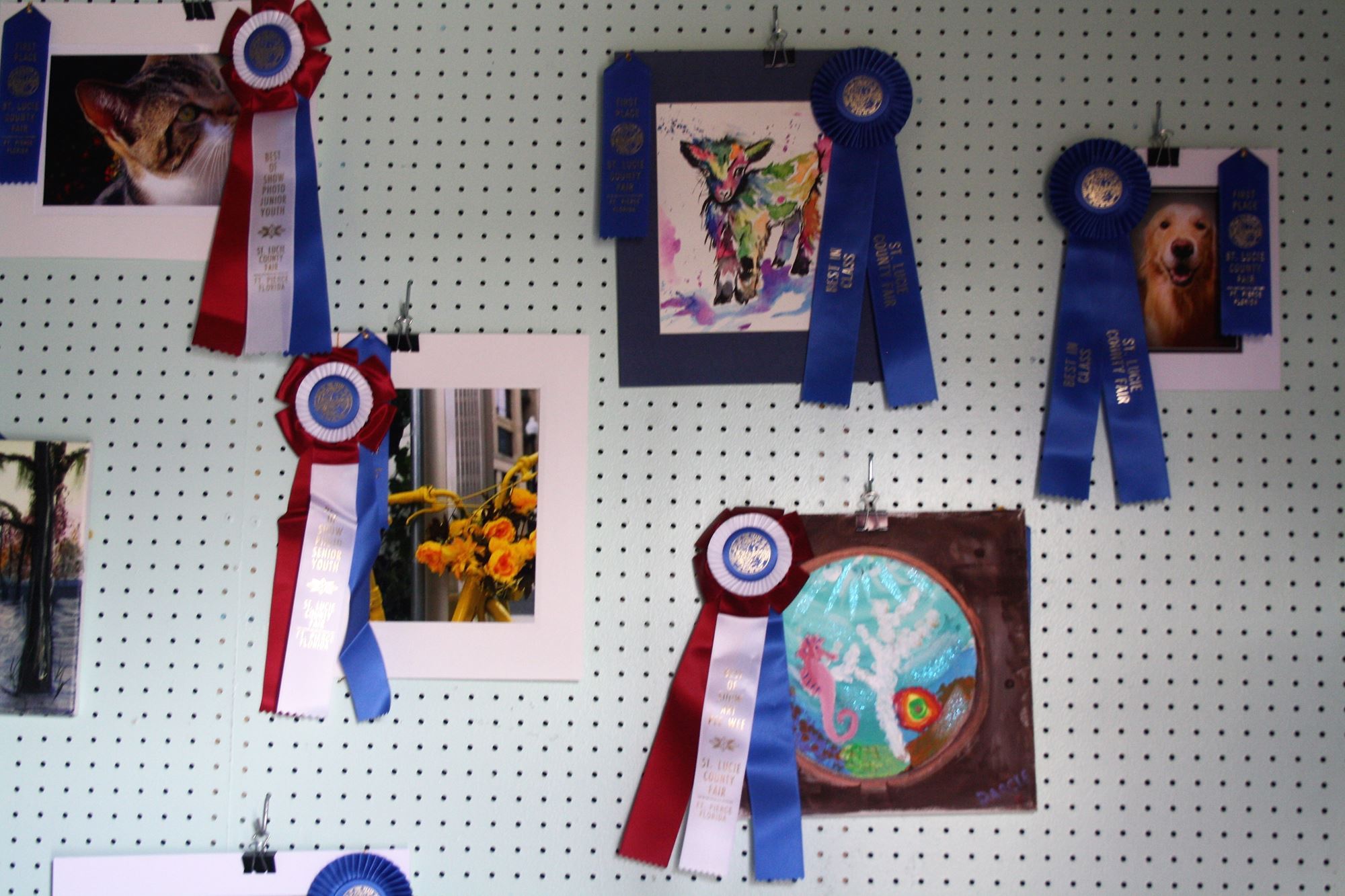 The St. Lucie County Fair is calling for artists of any age!
Limit 3 pieces per exhibitor for Art and/or Photography
No bigger 18” x 18”
Work must be matted

Art Mediums:
Pen & Ink
Mixed Medium
Watercolor
Oil
Acrylic
Pencil
Charcoal
Pastel
Crayon
Paper


Registration must be done online, but drop off is February 4th and 5th from 10am to 2pm in the Home Arts Building

If you would like Mrs. Perez to help you mat & register your work, please see her in 235 or email perez.lindsey@somersetcollegeprep.org
Photography Categories:
Landscape/Scenery
People/Portraits
Animals/insects/reptile
Flowers/plants/bushes
Black/white/sepia
Mixed (more than one category)
Enhanced (photo editing)
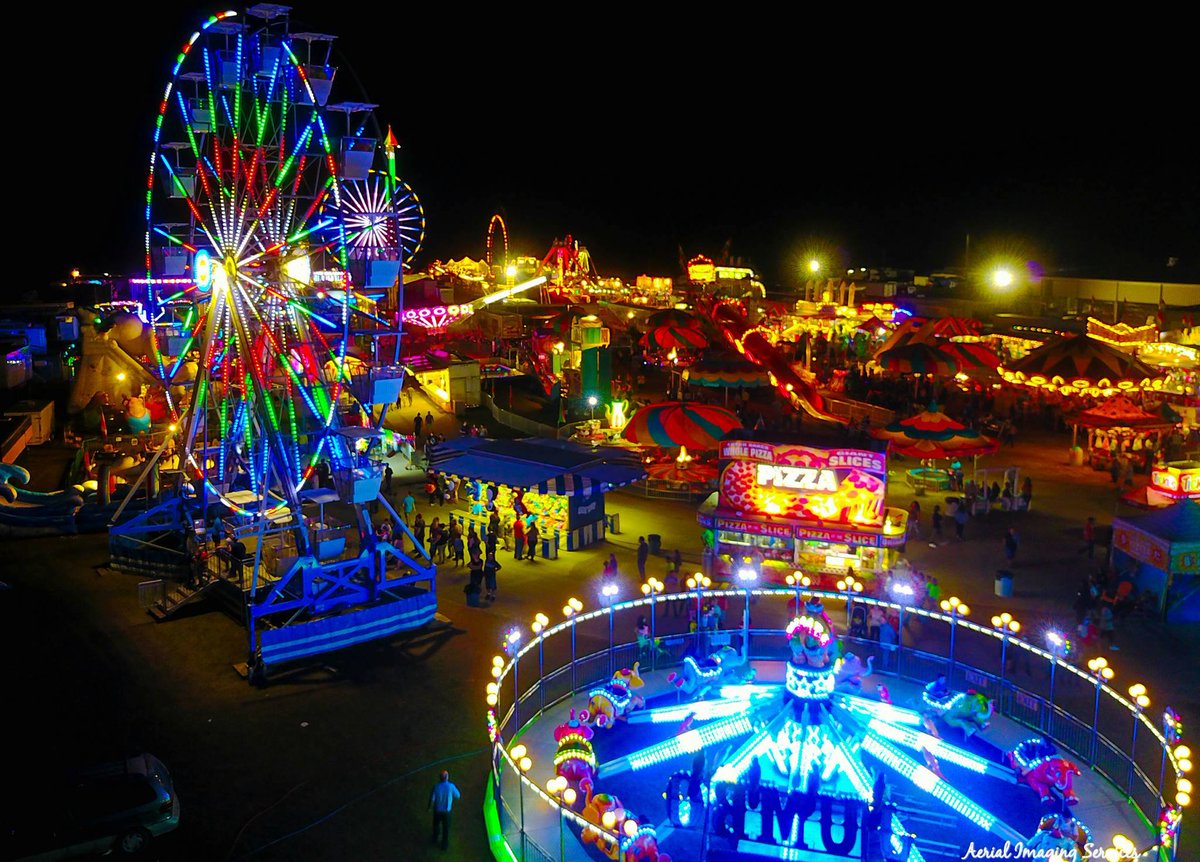 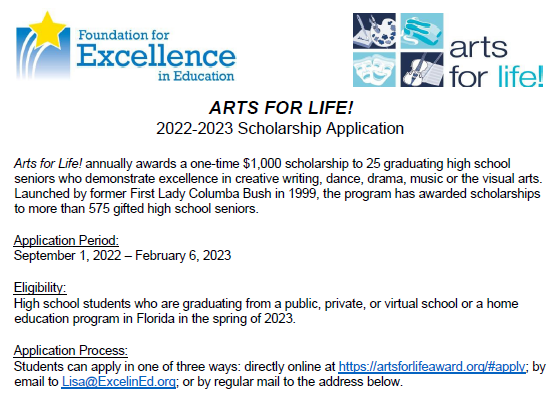 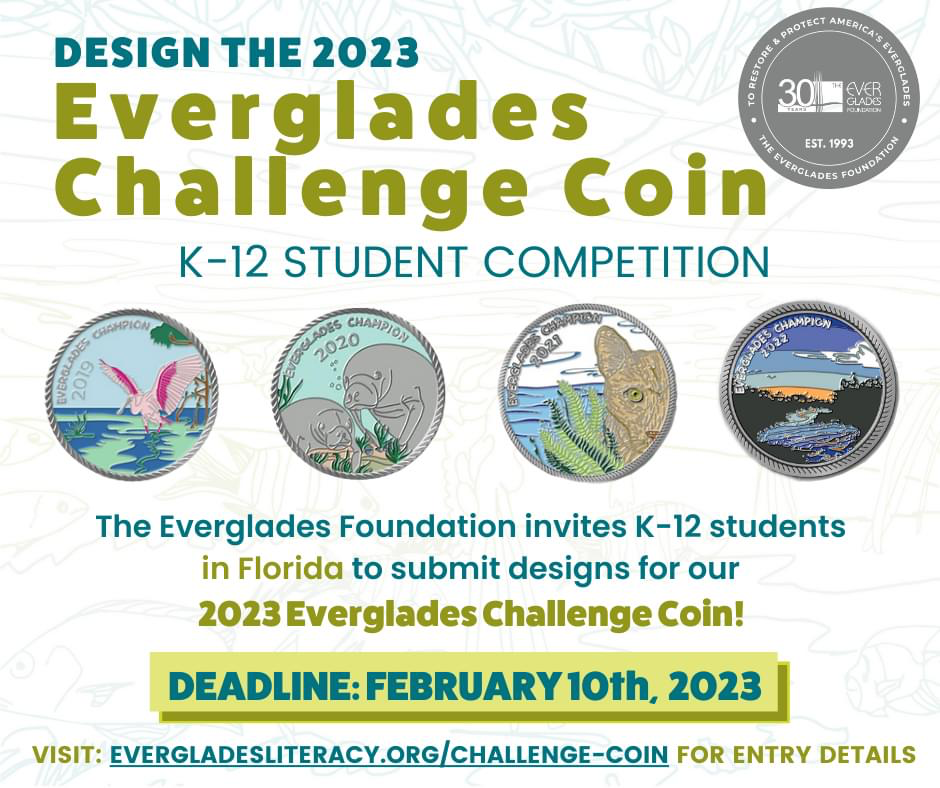 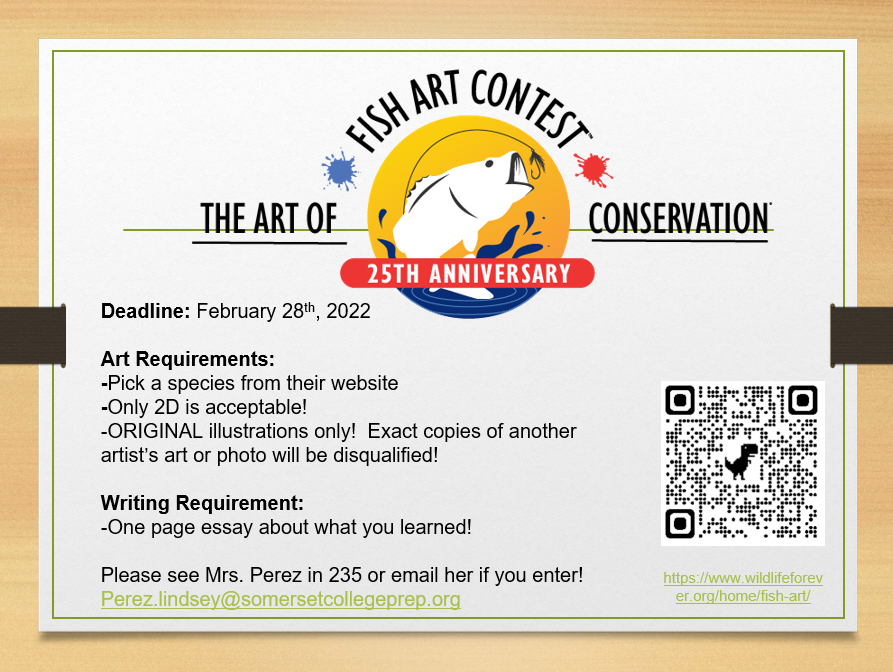 2023
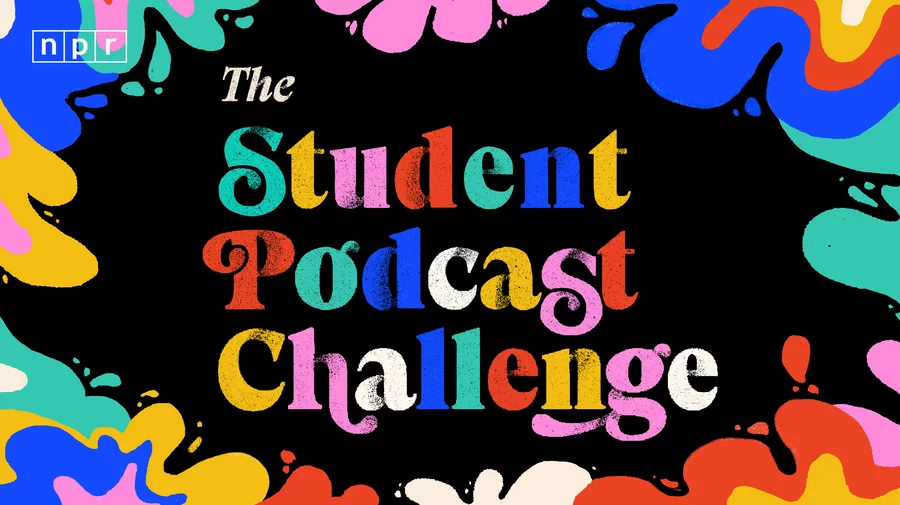 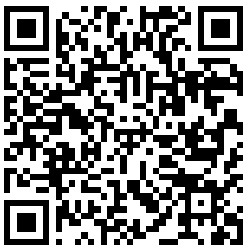 This year's Student Podcast Challenge will open for entries on Jan. 6, 2023 and close on April 28

https://www.npr.org/2022/12/14/1141665744/student-podcast-challenge-contest-npr-2023
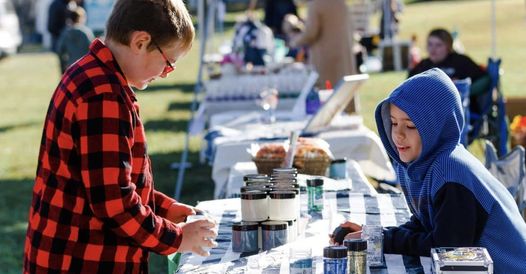 Observe the opportunity for children to launch their very own startup business!
Kids develop a brand, create a product or service, build a marketing strategy, and then open for customers at our one-day marketplace. 


Outside the First Congregational Church, 36 booths will be at this first annual event on Saturday, February 11, 2023 from 10:00 a.m. – 12 p.m.

This event is sponsored by Acton Academy, the Acton School of Business, and the generous support of our donors and volunteers. We all believe that principled entrepreneurs are heroes and role models for the next generation.
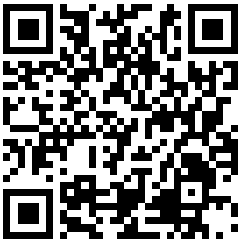 https://www.childrensbusinessfair.org/portstlucie-acton
TURF DURING LUNCH
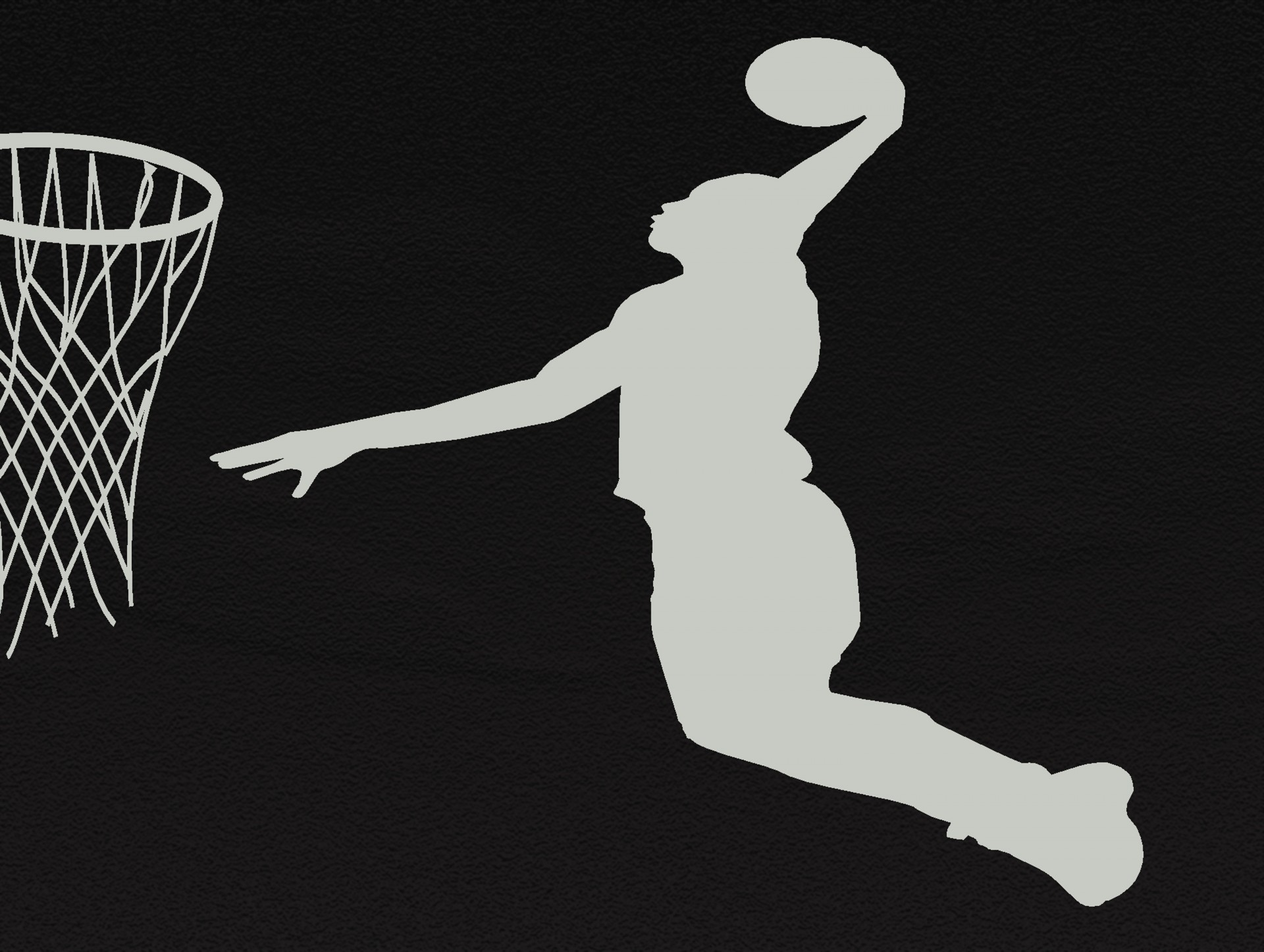 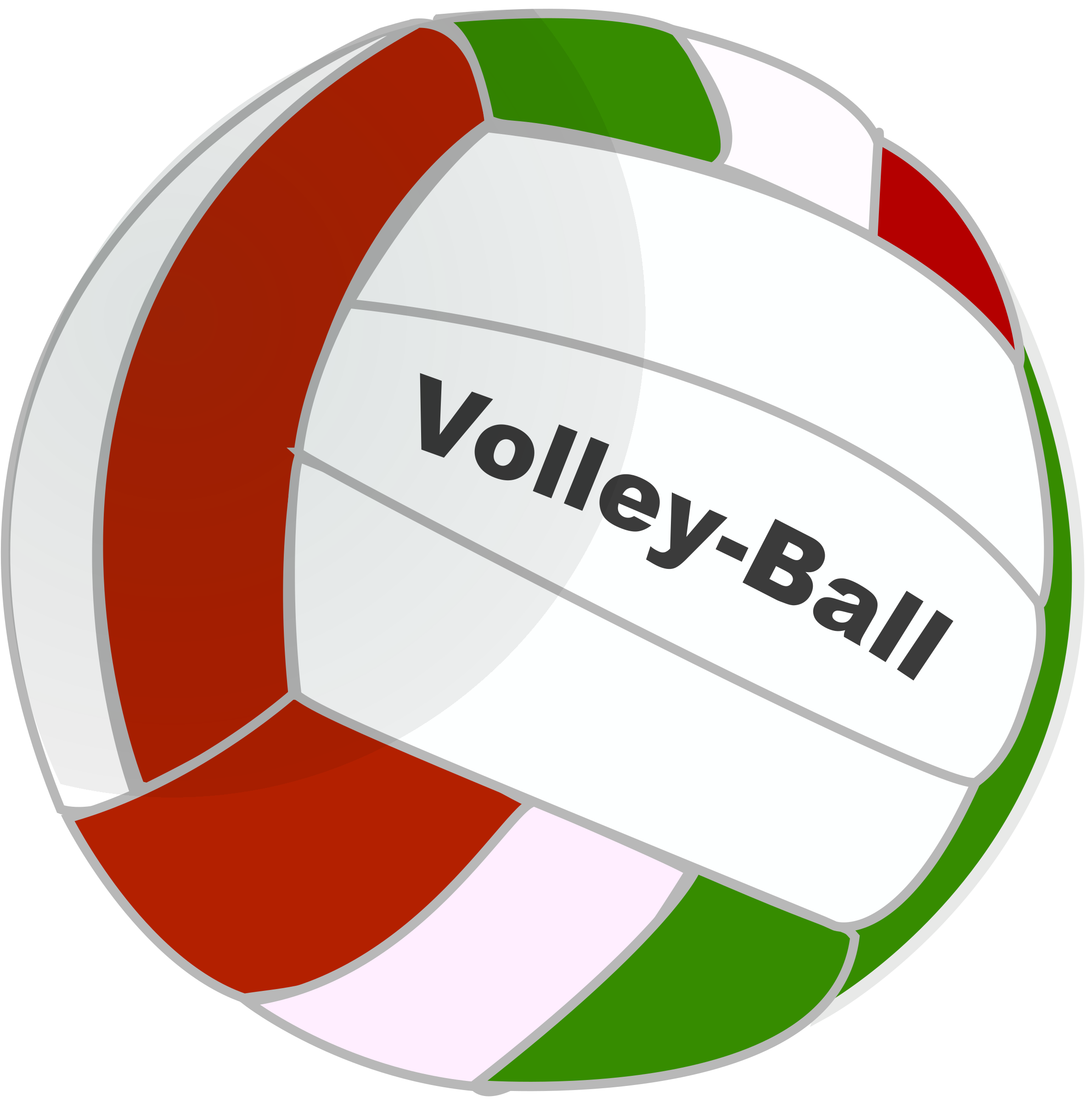 Volleyball

Monday-Friday: NO SPIKING!!!
Basketball

Monday/Wednesday: Middle school only 
Tuesday/Thursday: Highschool only
Rotate Fridays
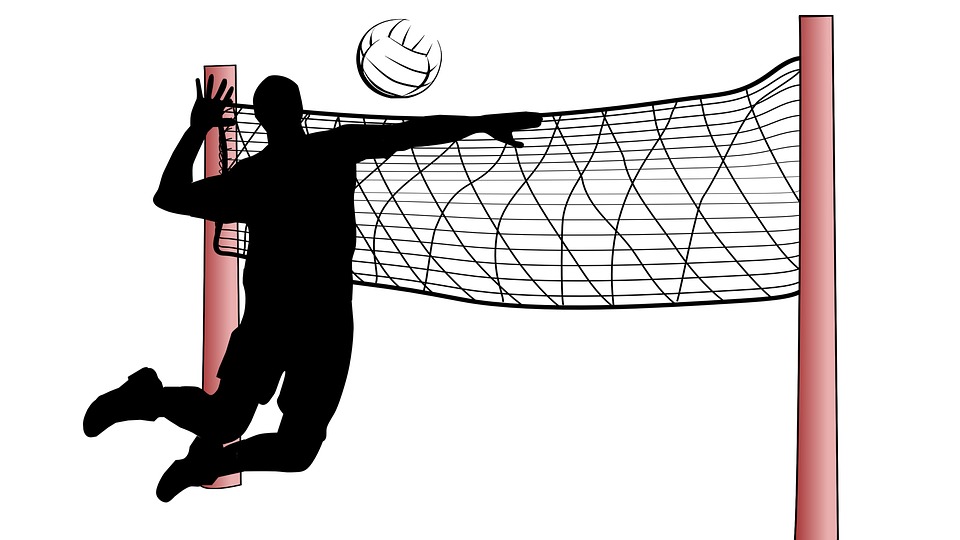 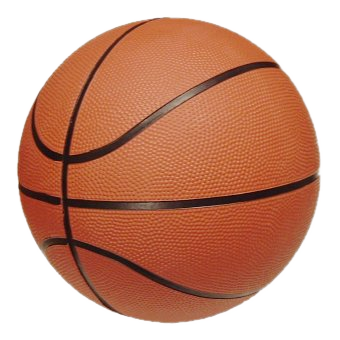 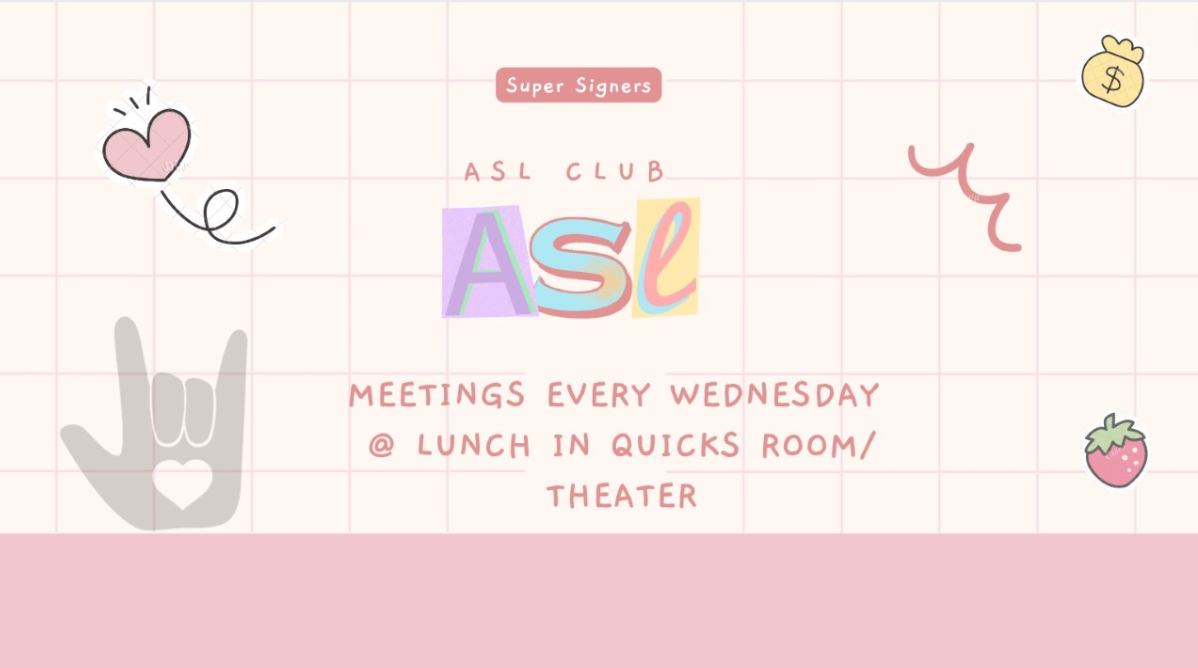 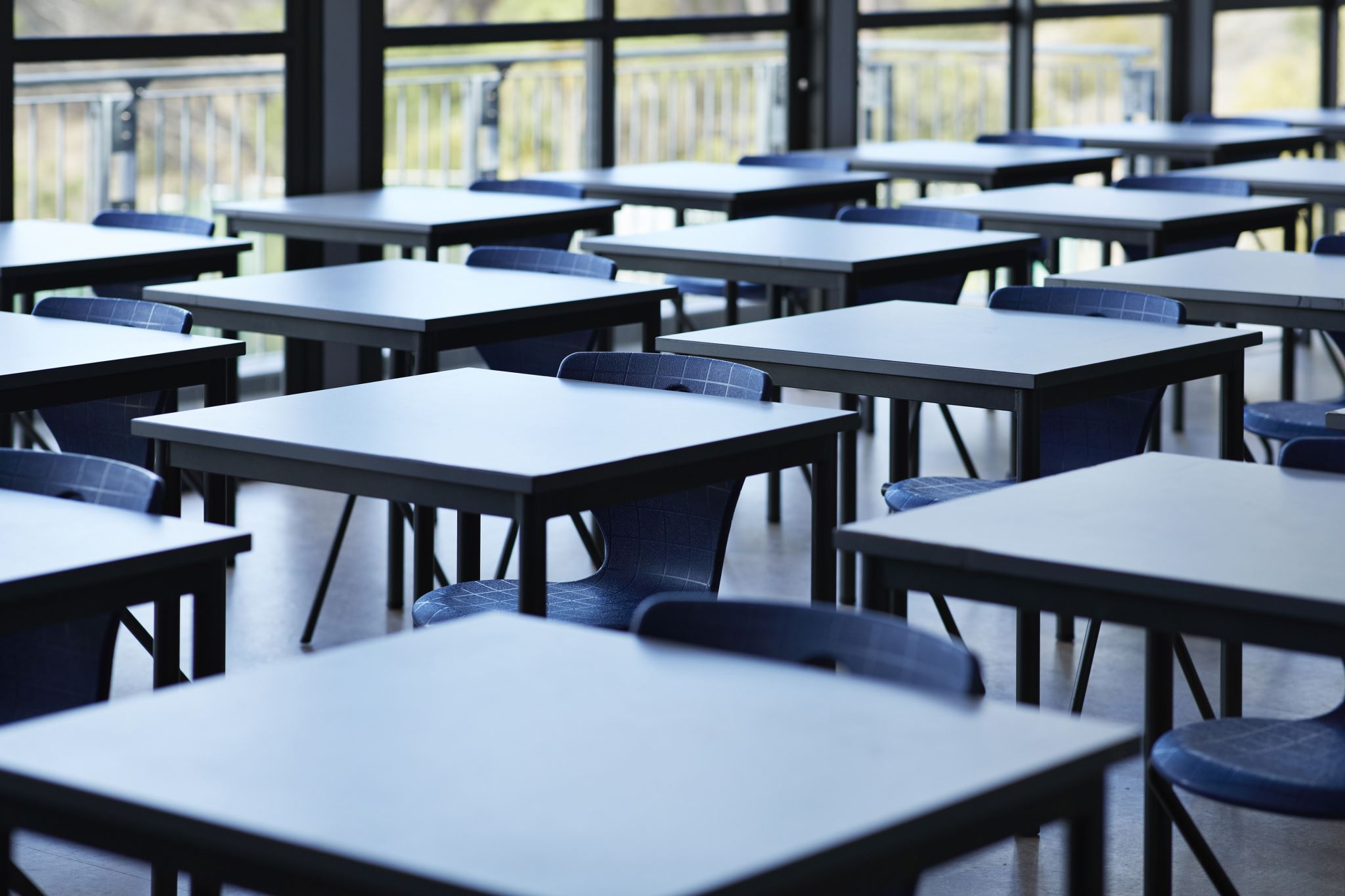 Clubs
Chorus Club for high school on Mondays, after school, in 268
D & D, Mondays, after school, in 175
Mock Trial in 263, on Mondays and Tuesdays during lunch.
Salsa Dancing in 136, on Tuesdays and Thursdays at lunch. 
SGA, every other Wednesday, after school, from 3:45-5 in room 222
GSA on Wednesdays in 169 at lunch 11:55am-12:30pm
ASL on Wednesdays in the theater room, at 12pm on lunch. 
Chorus Club for middle school on Thursdays, after school, in 268
Chess Club- Thursday at lunch, in 232
Senior Committee Meeting, Thursdays, after school, in 136
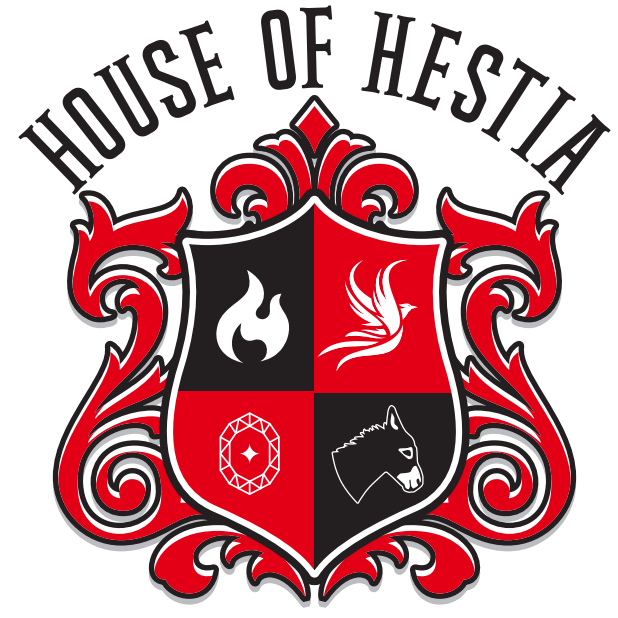 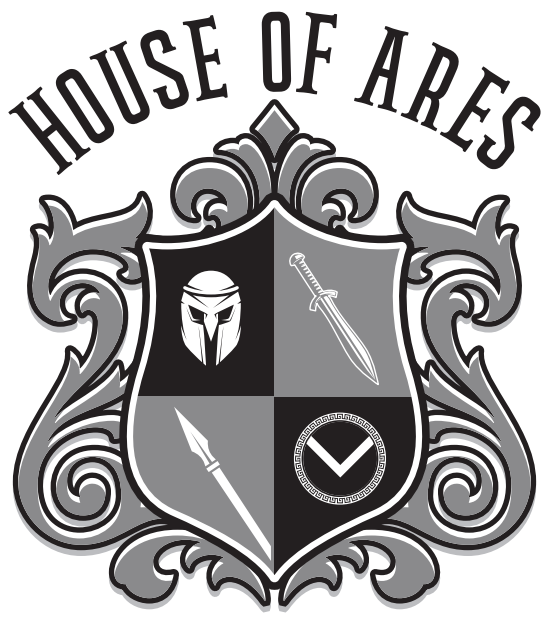 House Reminds
For anyone who needs the house remind this year  This is important for communication with your house head.

Ares-@houseare
Athena-@scpaathena
Hestia- @househes
Poseidon- @psdnscpa
Zeus-@housezeus
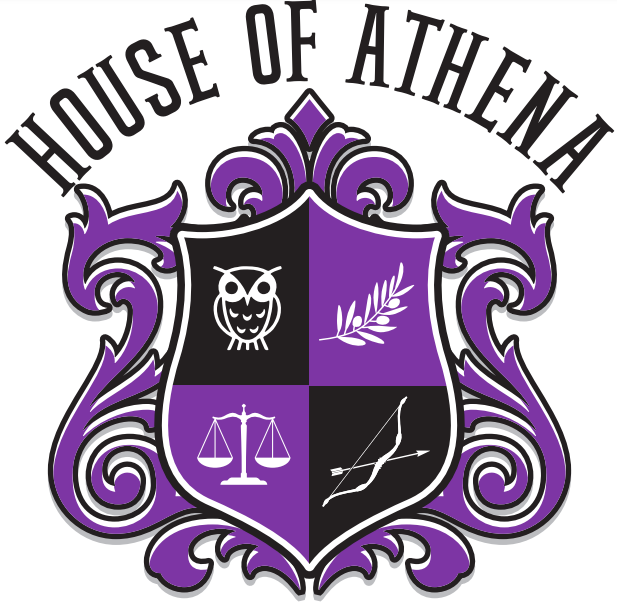 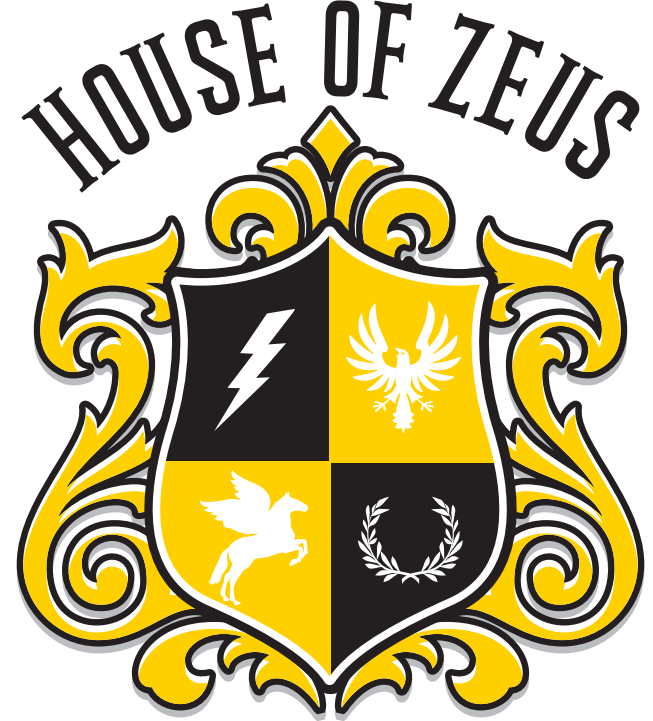 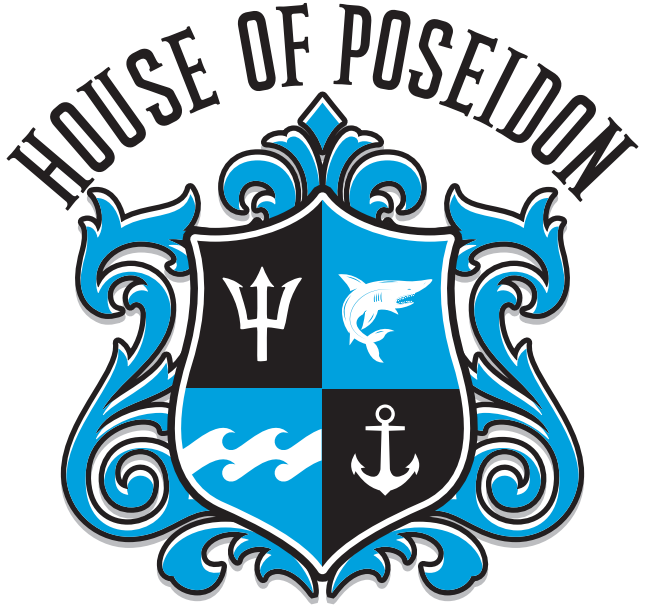 Student Skyward Access
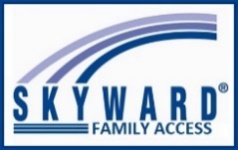 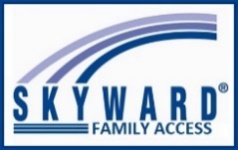 Login ID: (Student 562#)
Password: (8 Digit Birthdate - MMDDYYYY) 
Example: 08032005






**You May access Skyward through the school’s website.
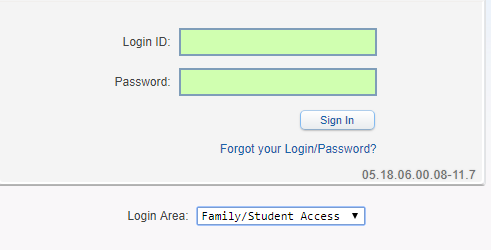